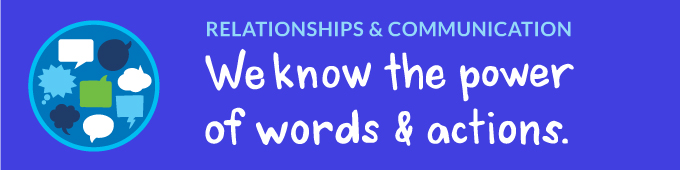 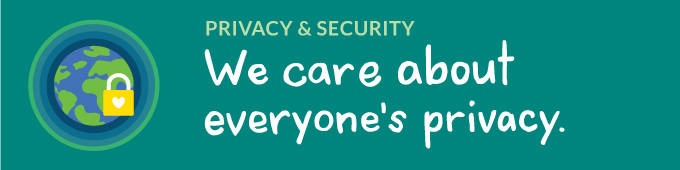 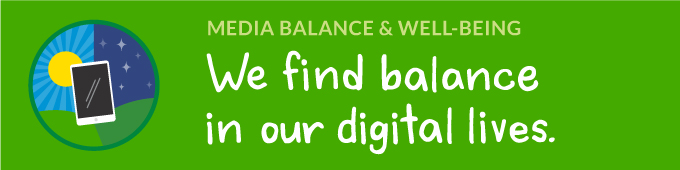 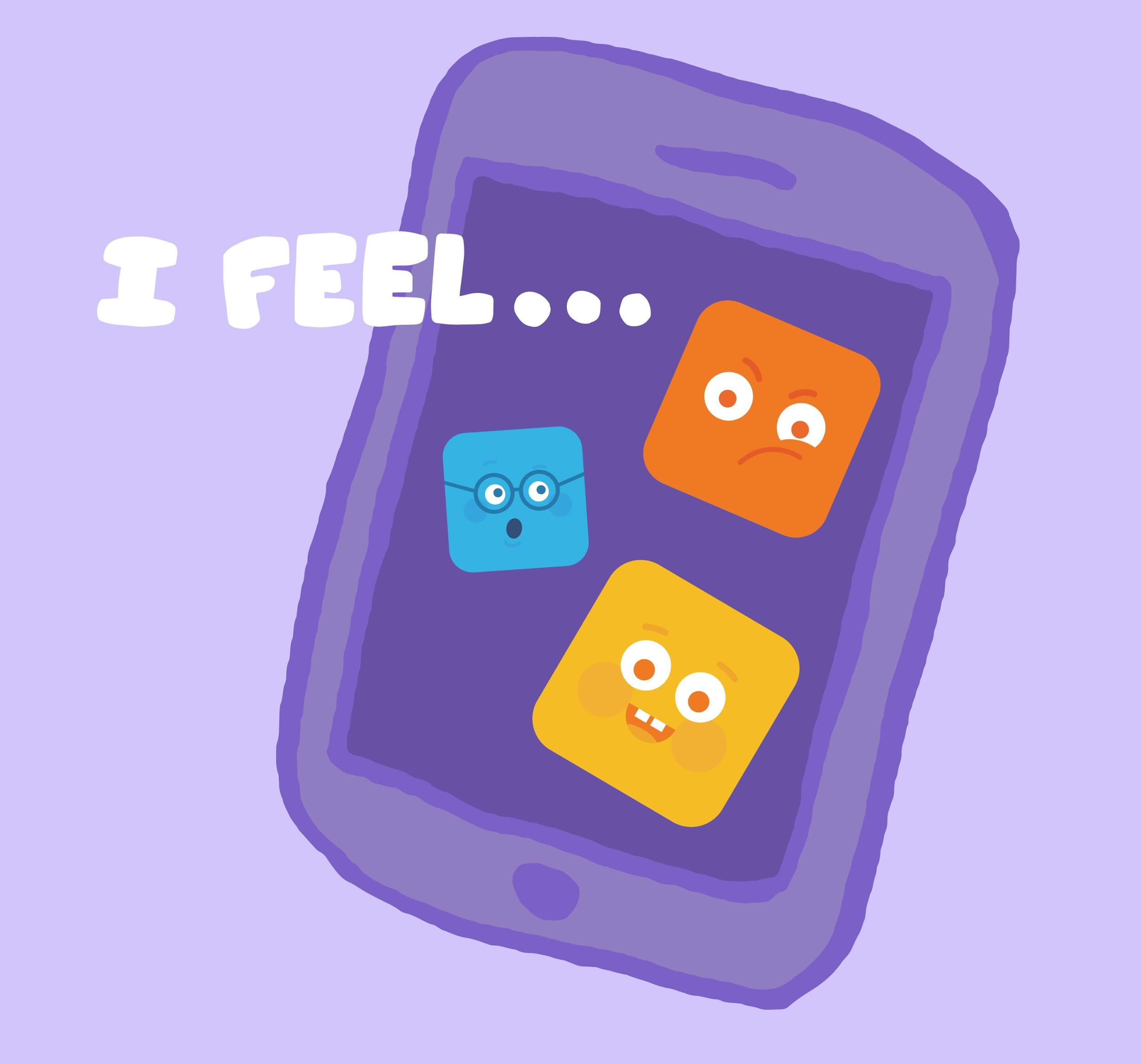 DIGITAL CITIZENSHIP | GRADE 1
How Technology Makes You Feel
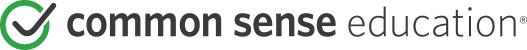 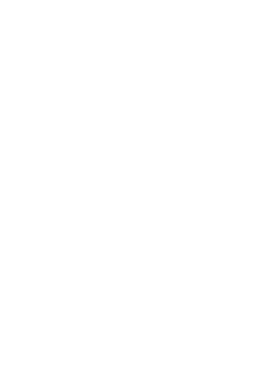 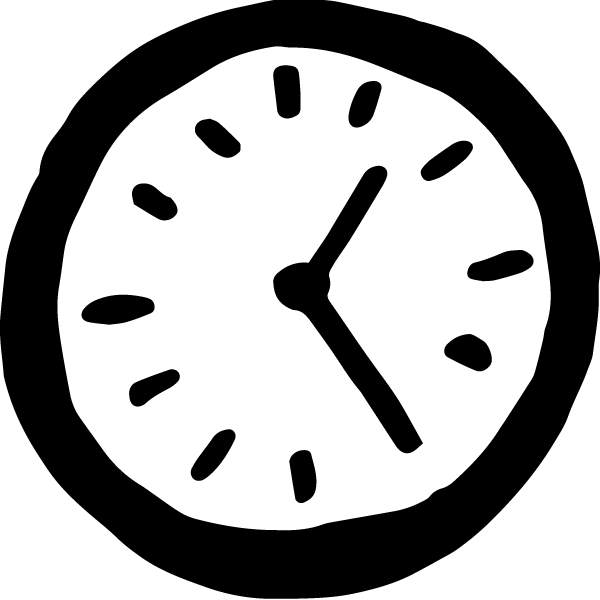 WARM UP
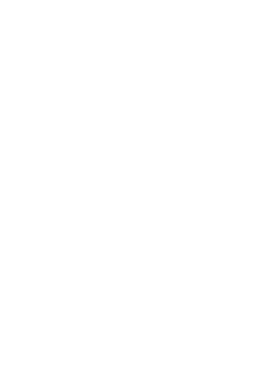 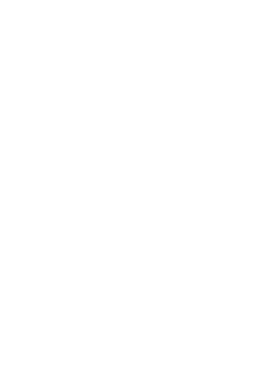 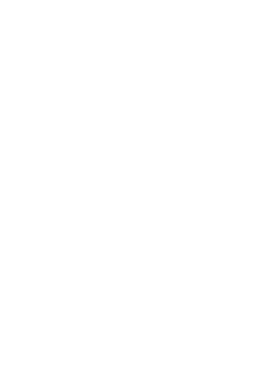 How do you feel when you've spent too much time inside on a rainy day?
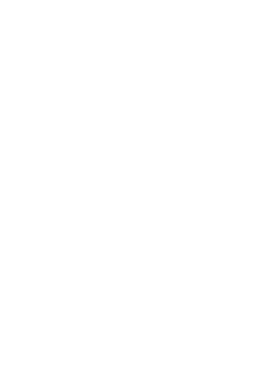 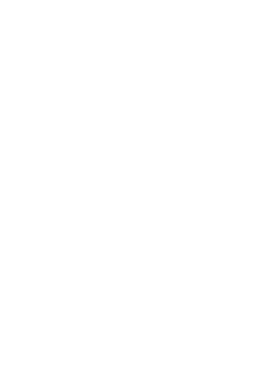 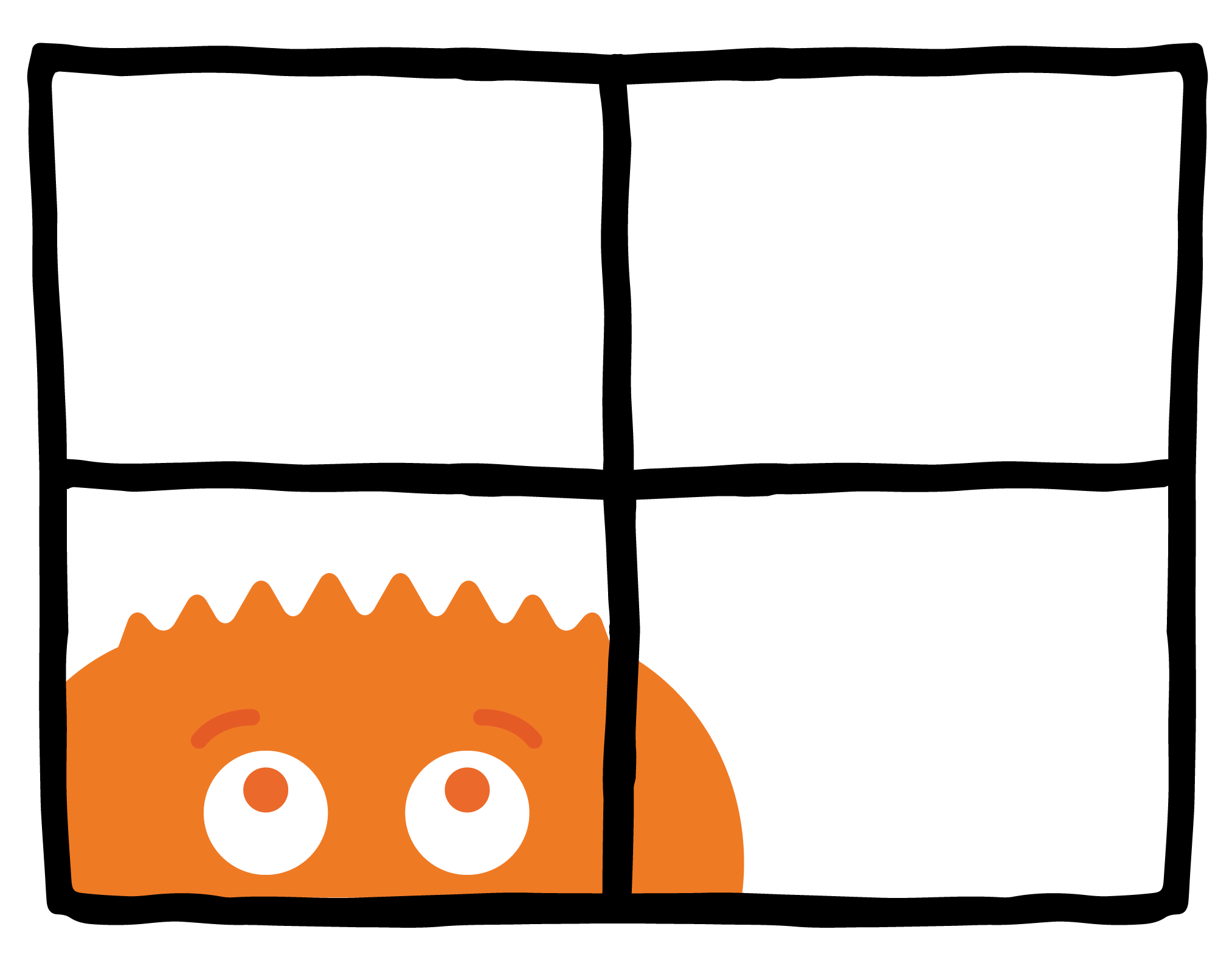 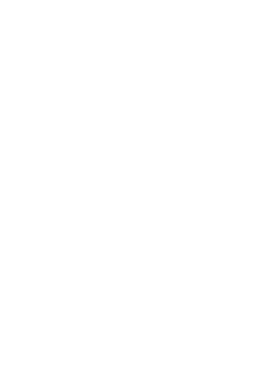 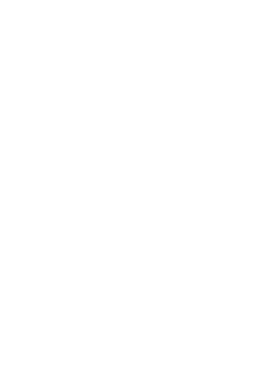 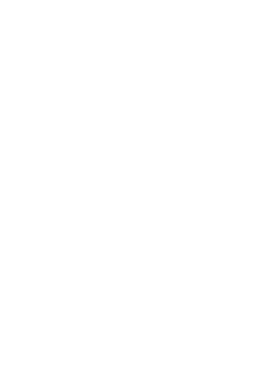 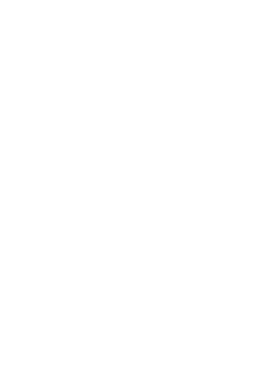 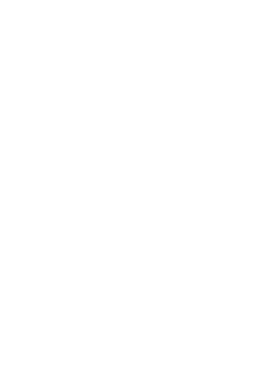 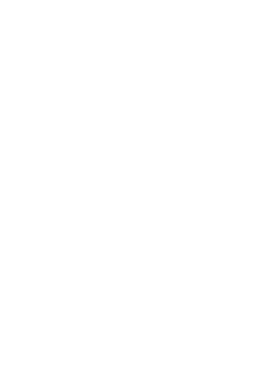 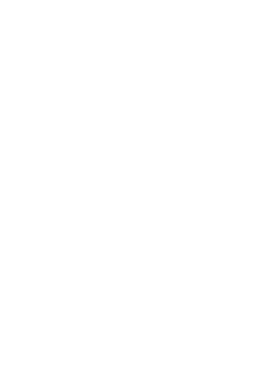 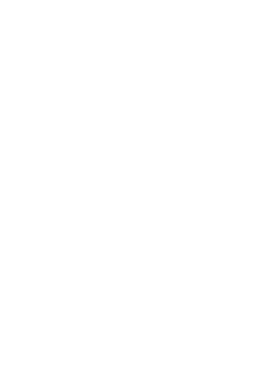 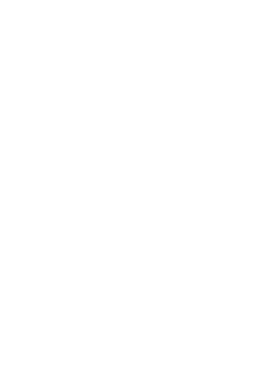 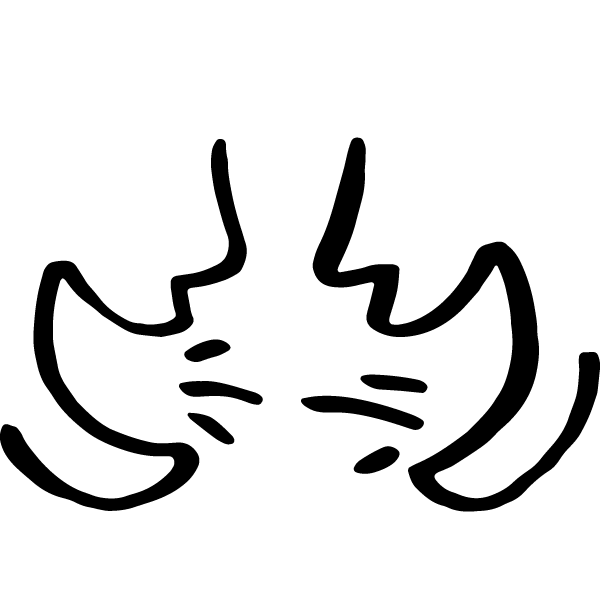 PAIR-SHARE
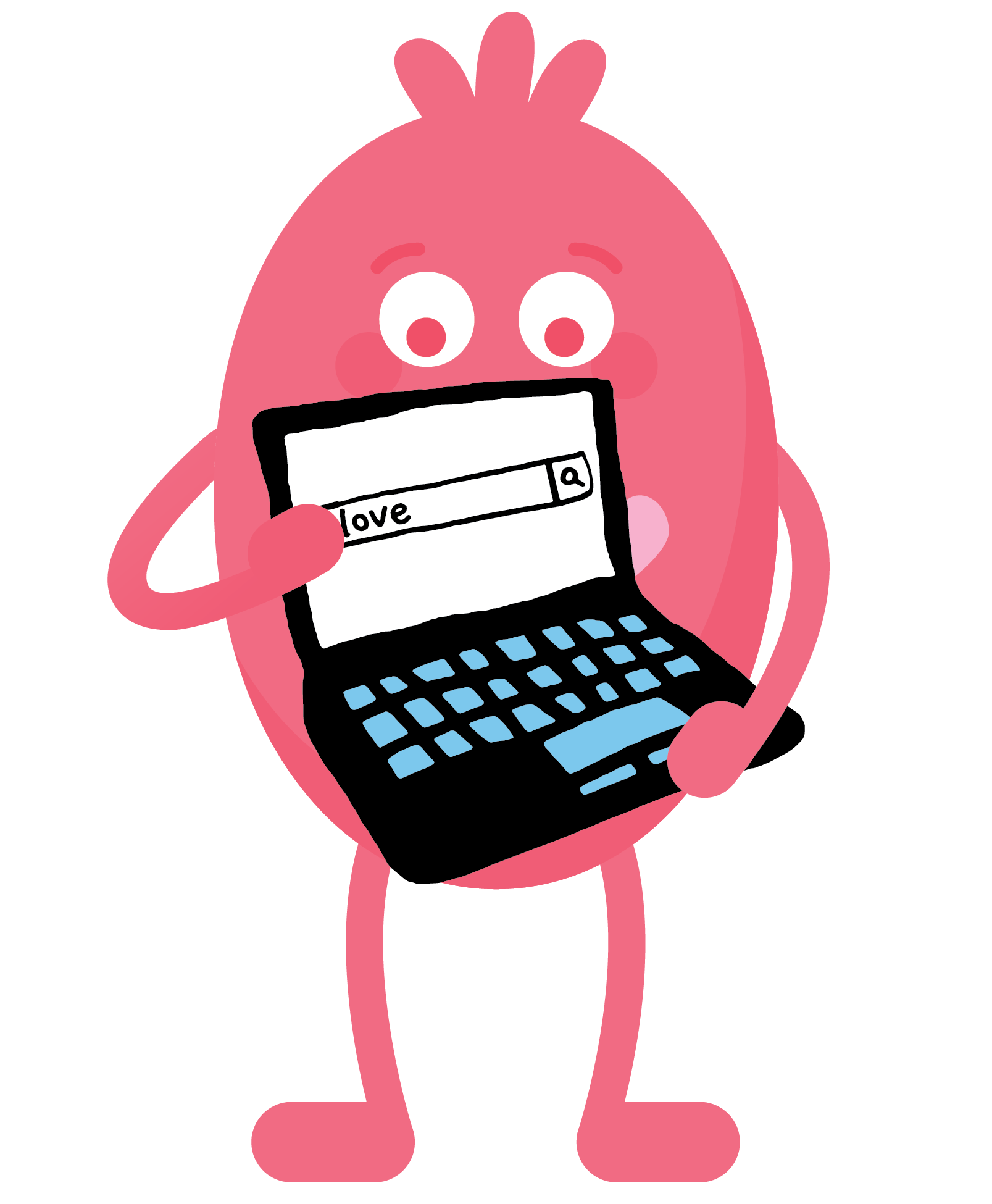 You are looking for pictures of hearts, so you search "love." But you end up on a site that looks like it's for grown-ups. 

How do you feel? What should you do?
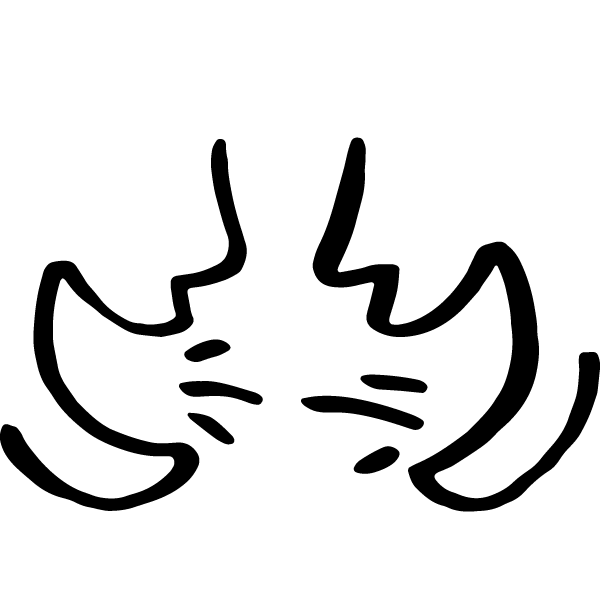 PAIR-SHARE
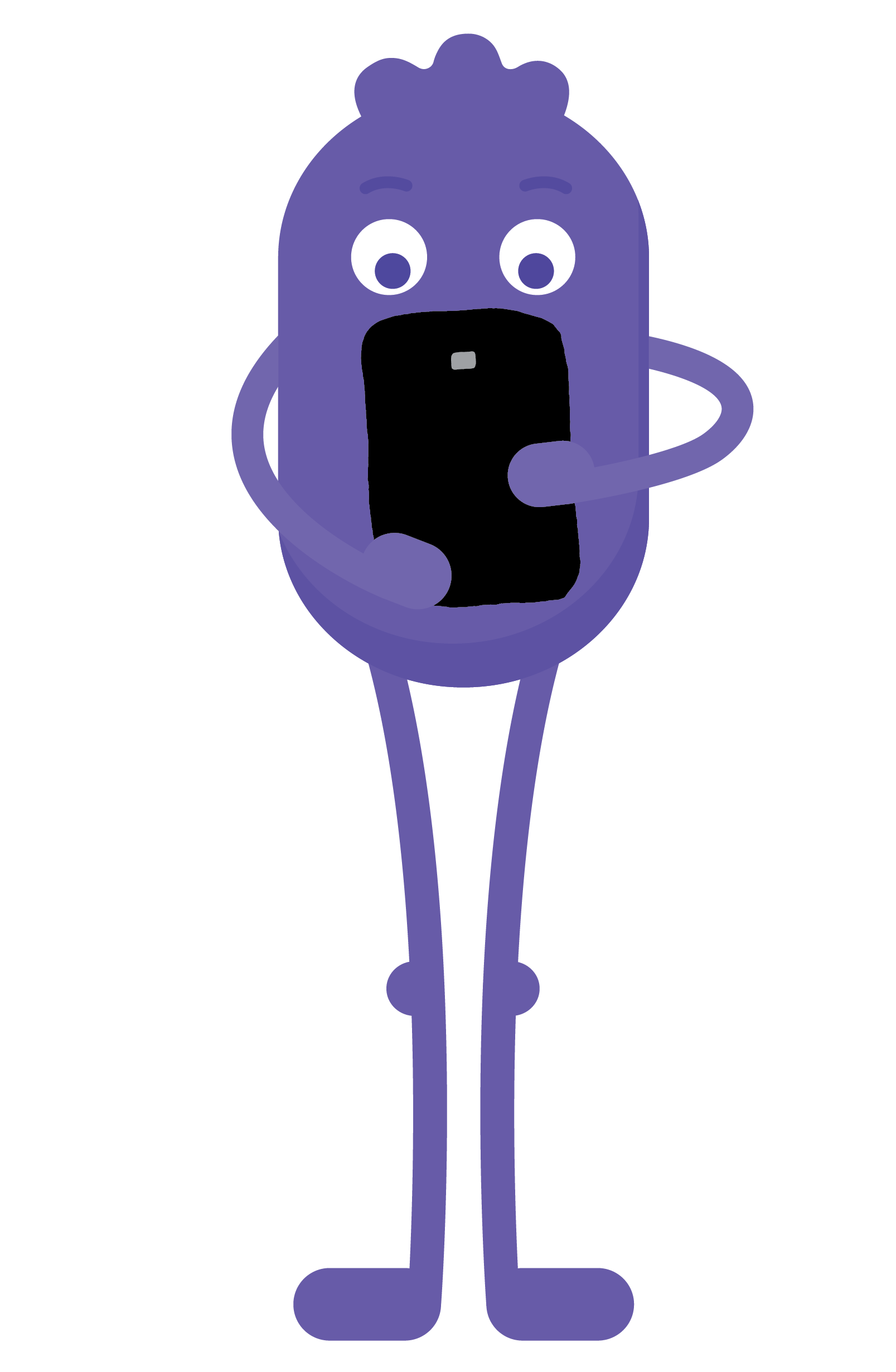 You're watching a show that is supposed to be for kids.  But there is a really scary character that you don't like. 

How do you feel? What should you do?
KEY VOCABULARY
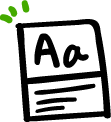 Uncomfortable
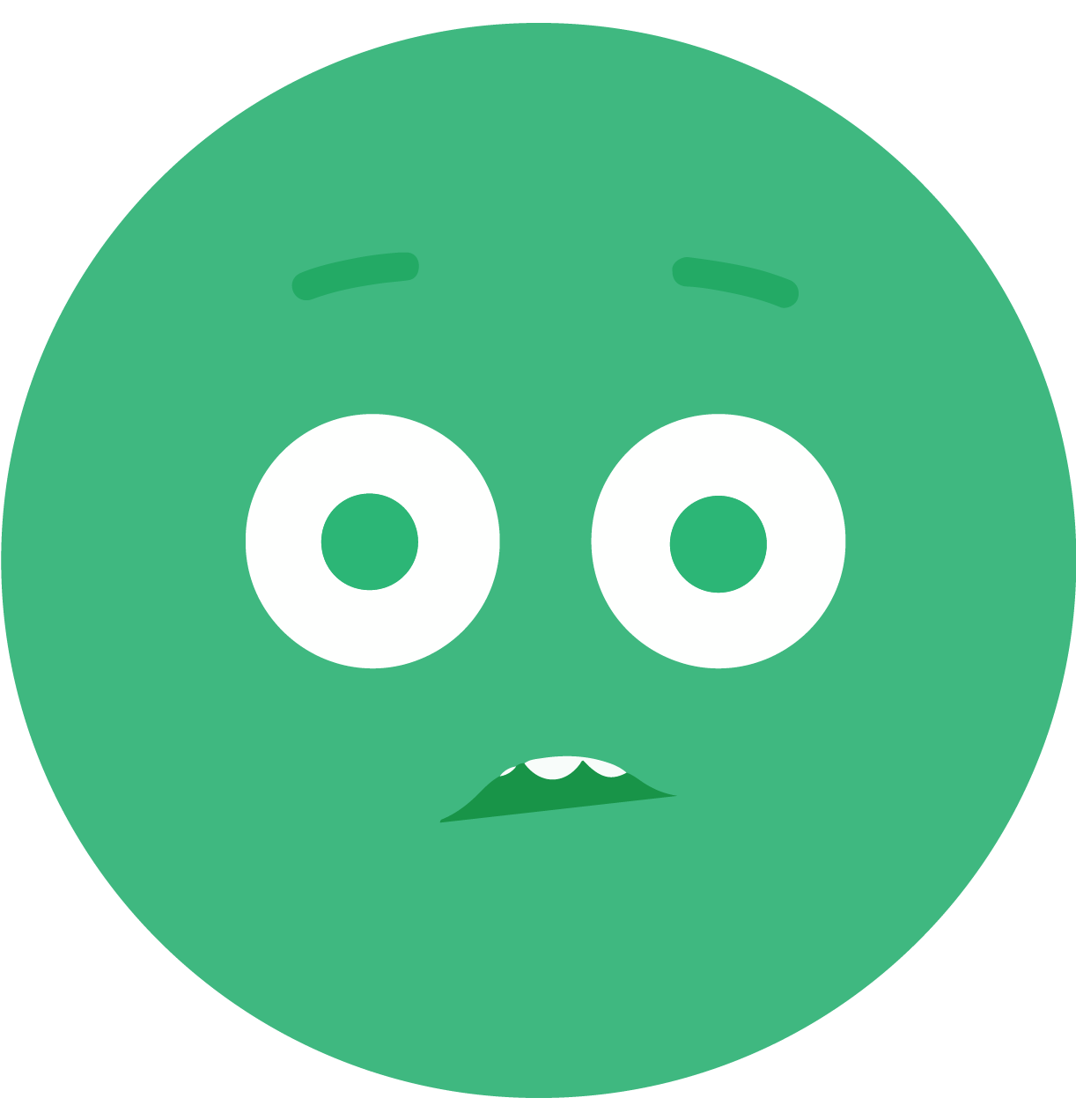 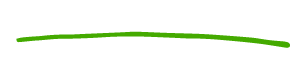 Causing a feeling of hurt or worry
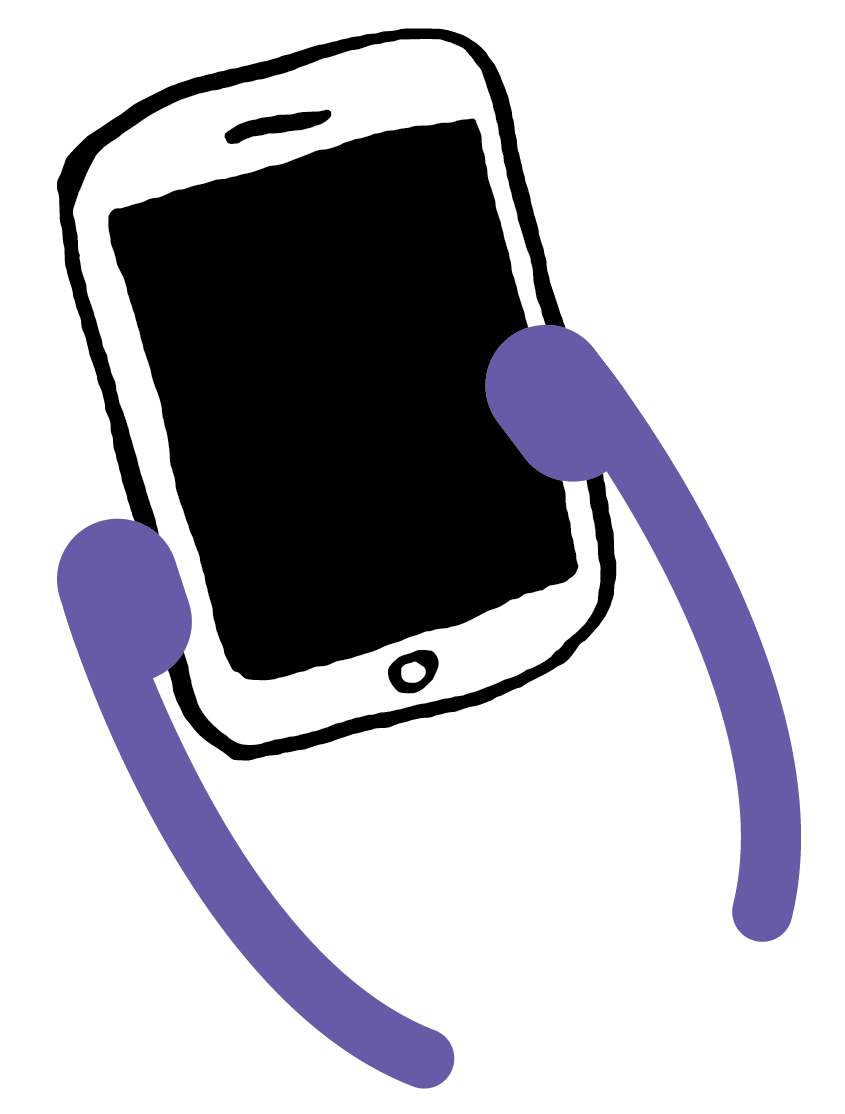 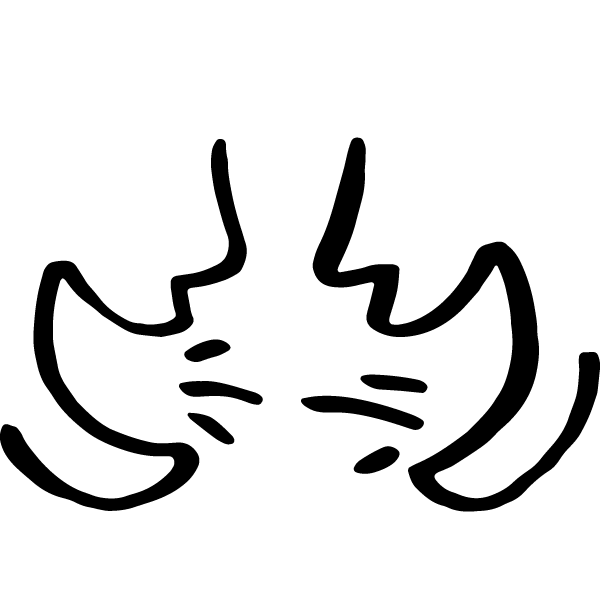 PAIR-SHARE
How do you feel after you are done using technology?
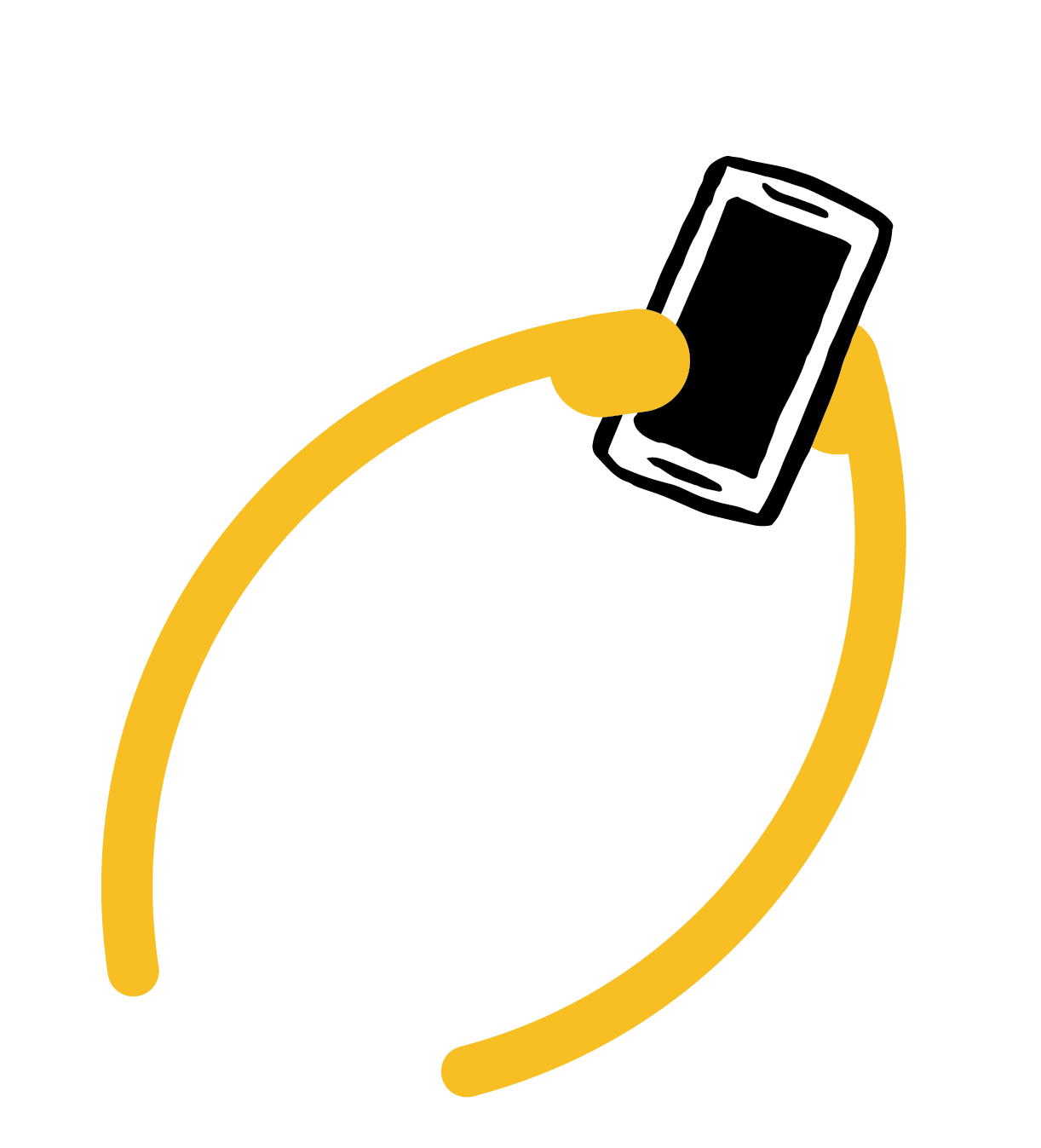 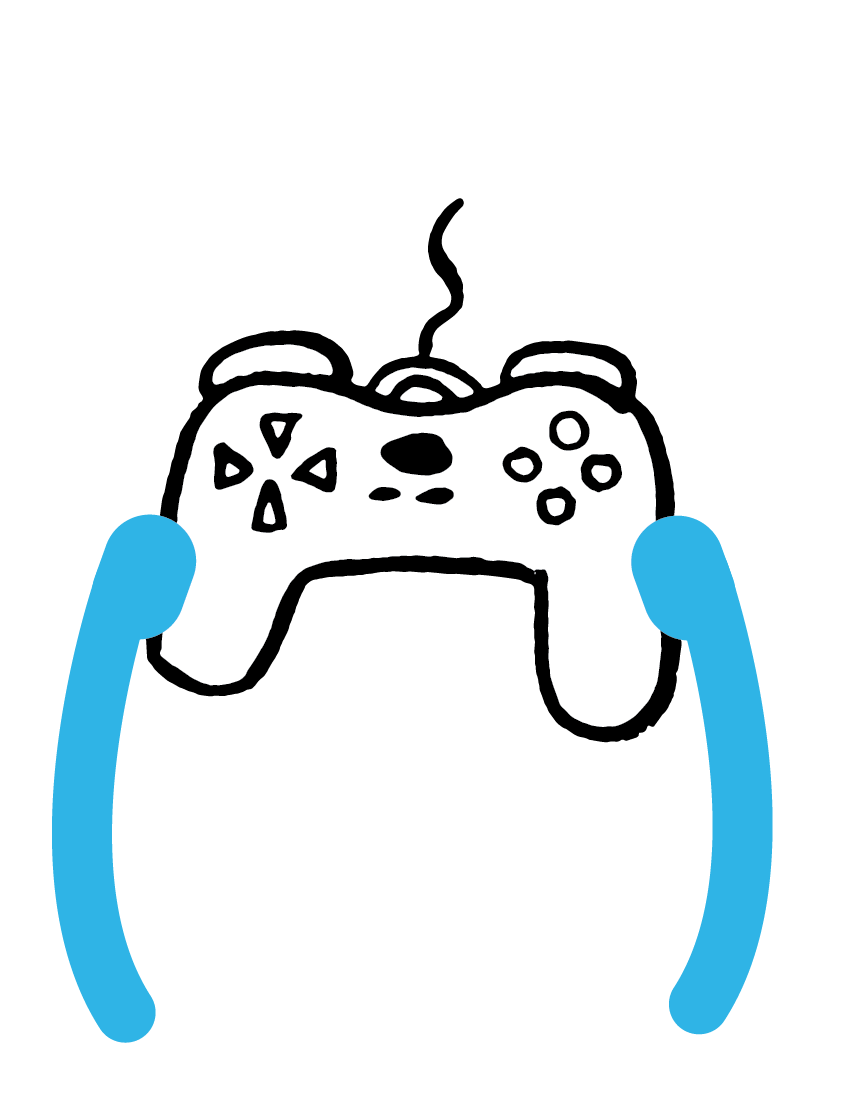 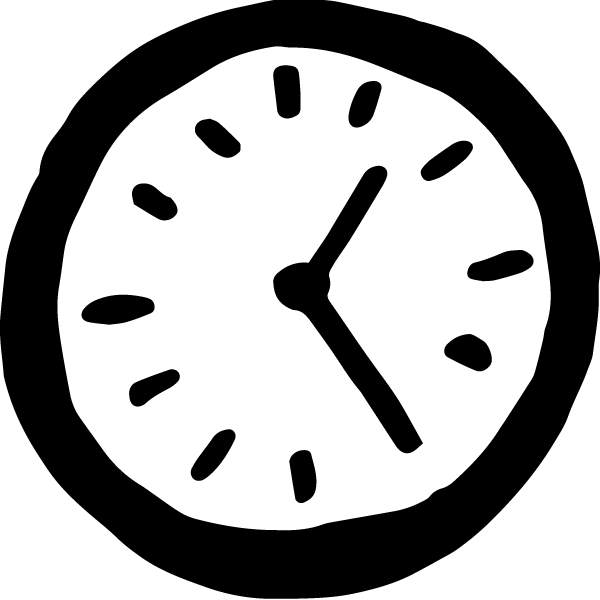 REVIEW
Pause, Think, Ask!
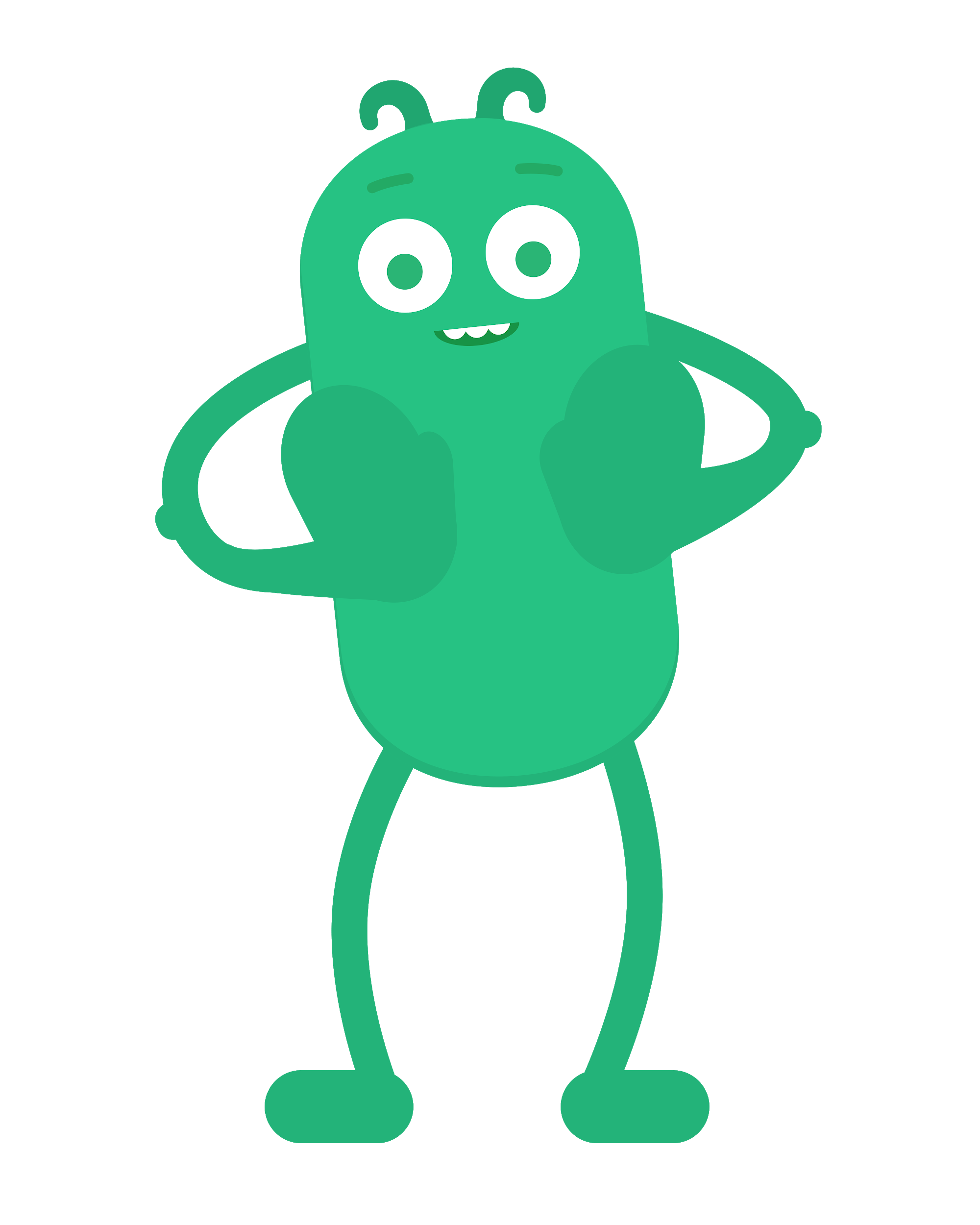 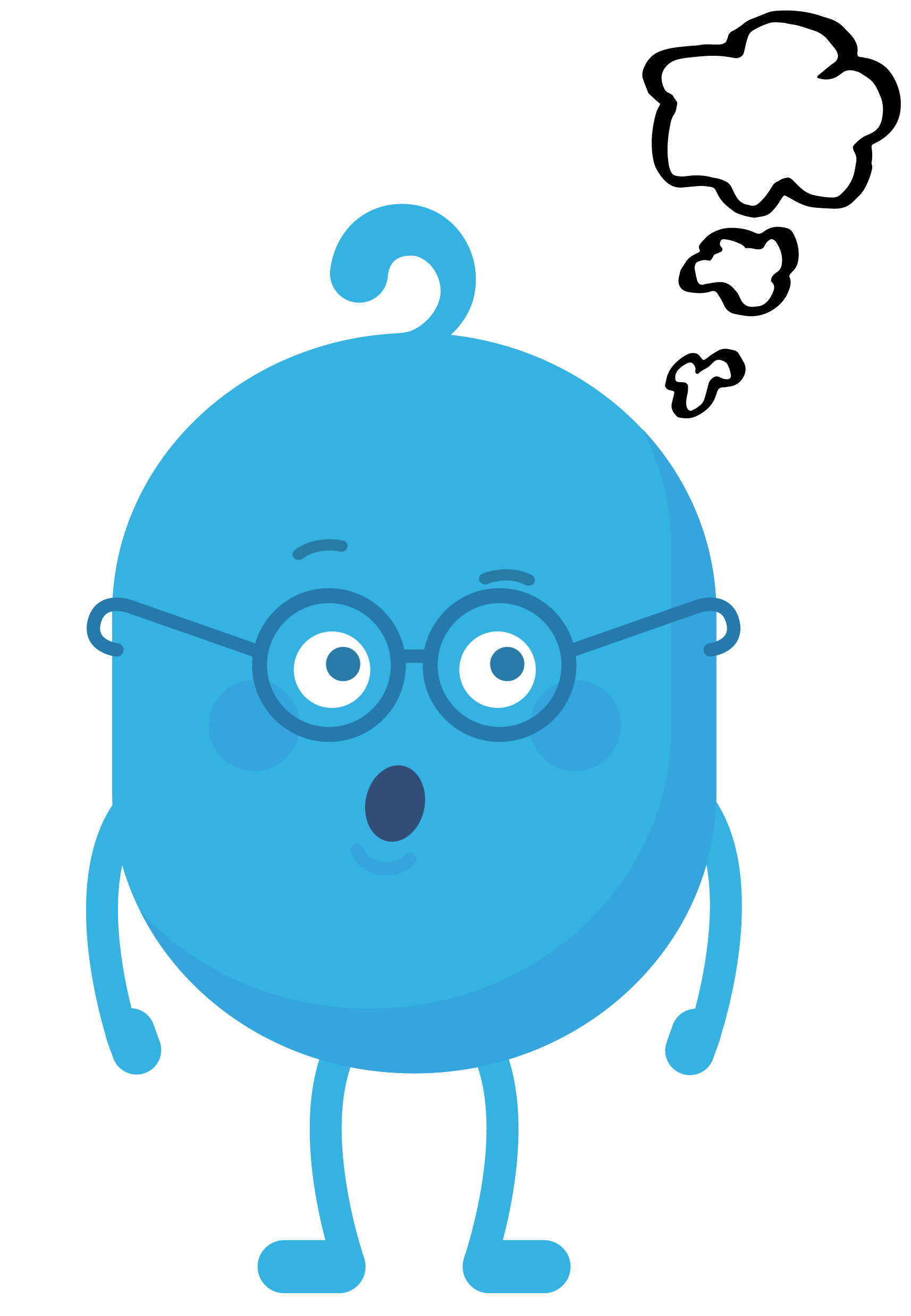 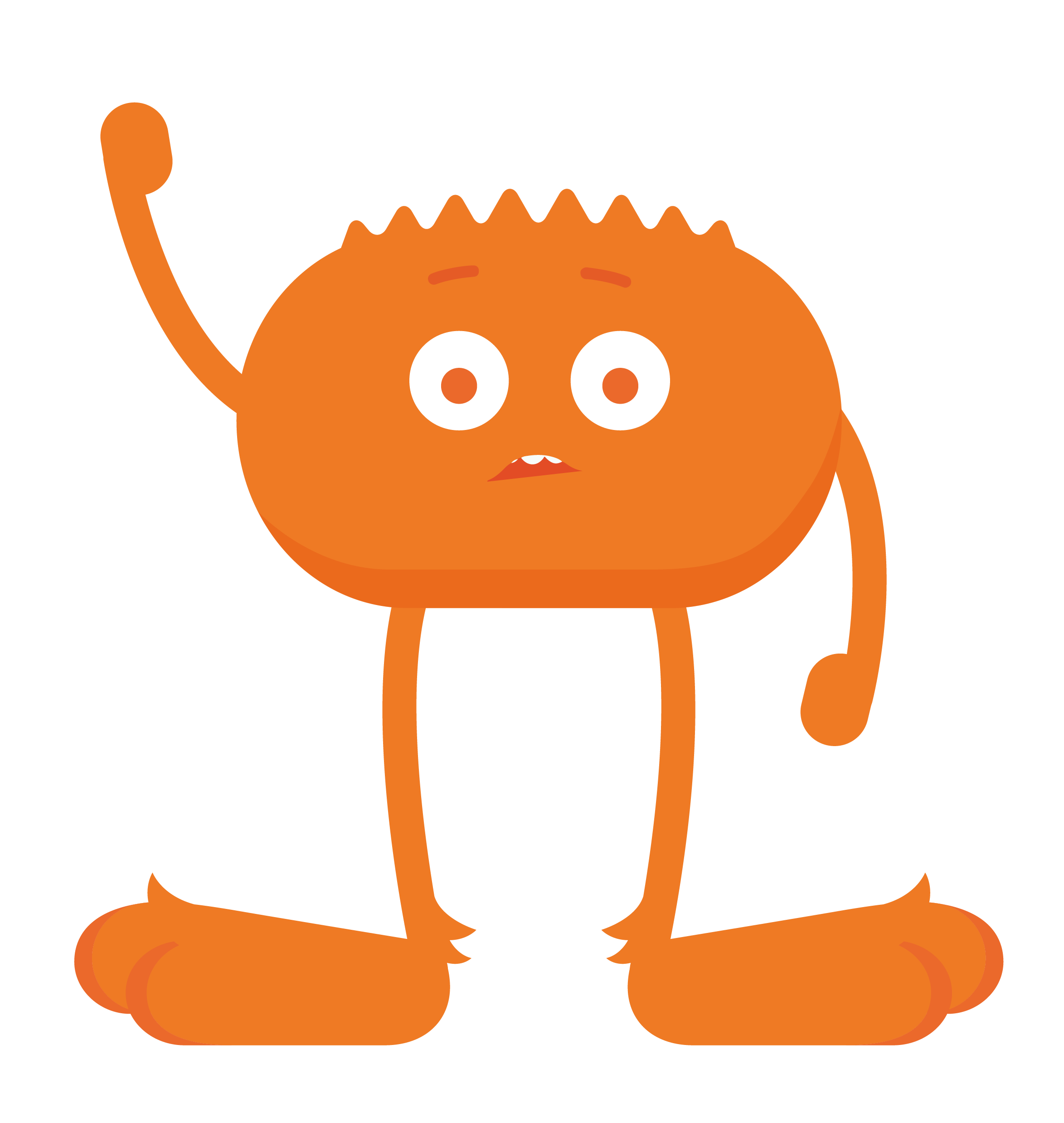 Pause
Think
Ask
When you have a feeling, stop and take a moment to notice it.
Notice your feelings and think about what to do next.
If you're feeling unsafe, unhappy, or unsure, get help from a grown-up.
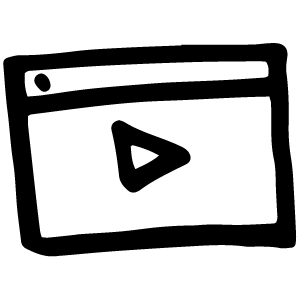 WATCH
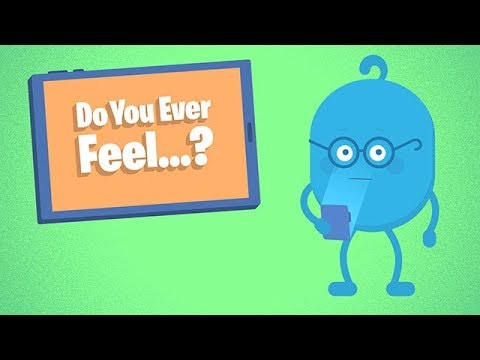 To watch this video on the Common Sense Education site, click here.
EMOJI GAME
How do you feel?
What should you do?
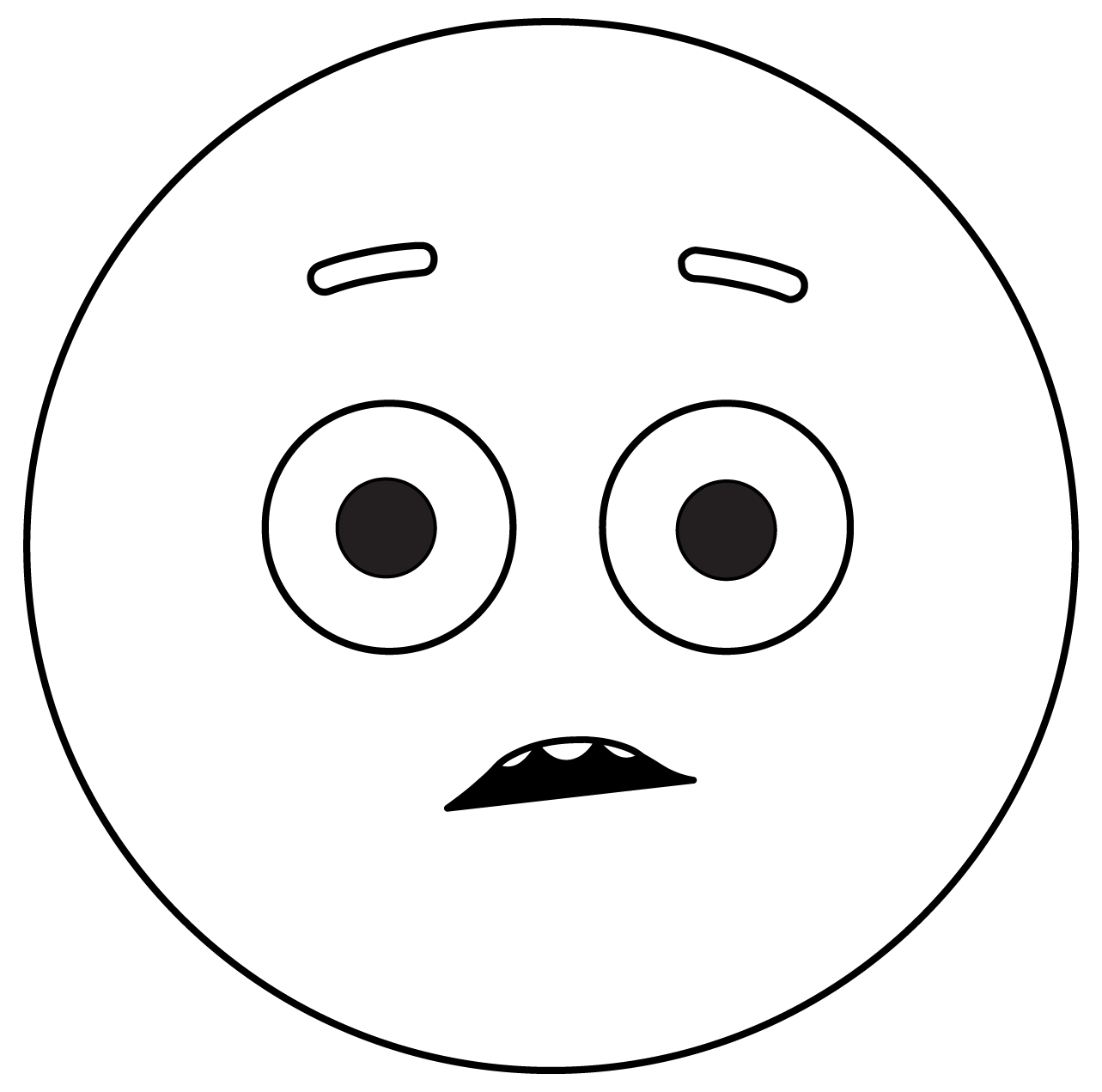 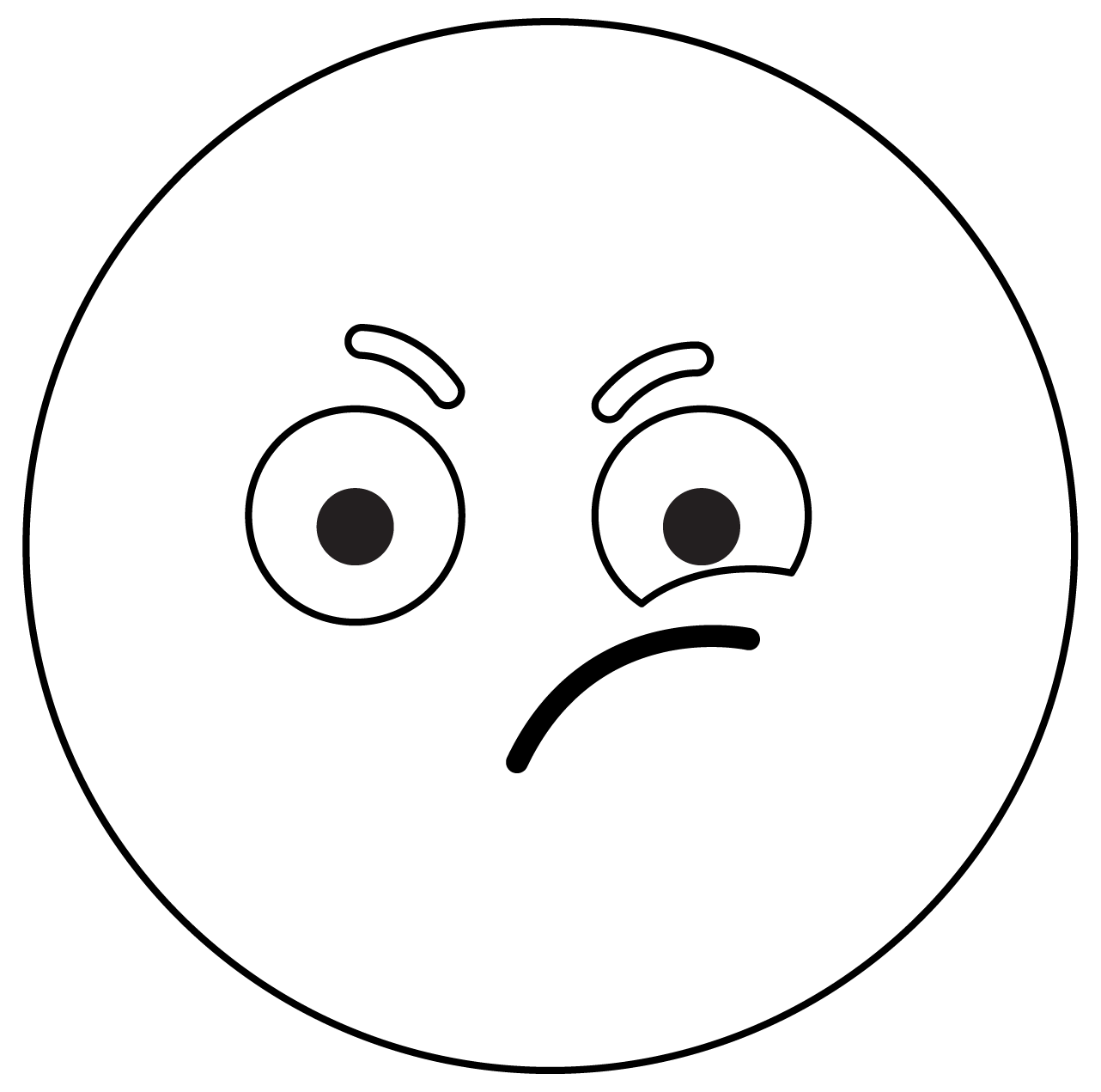 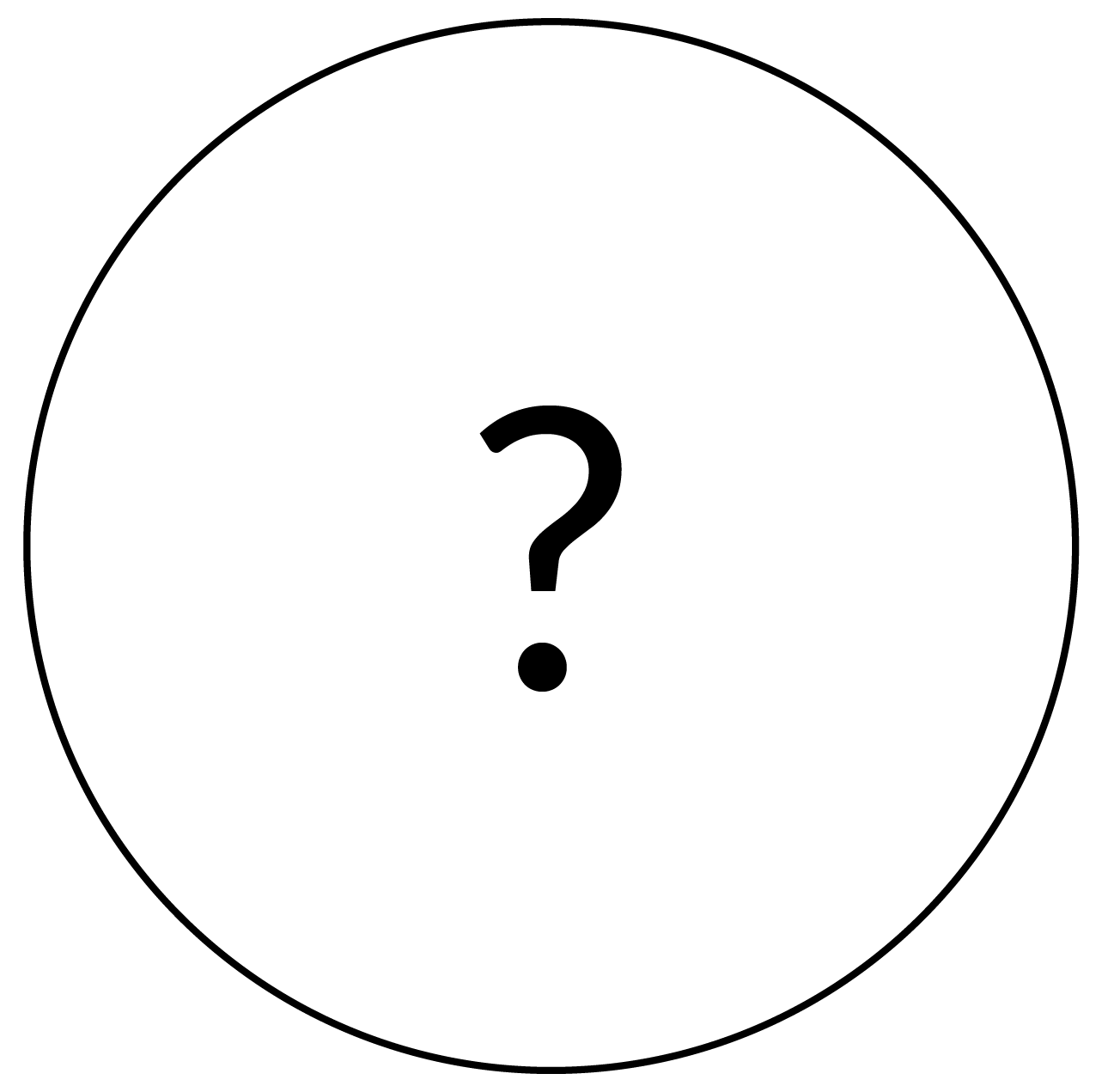 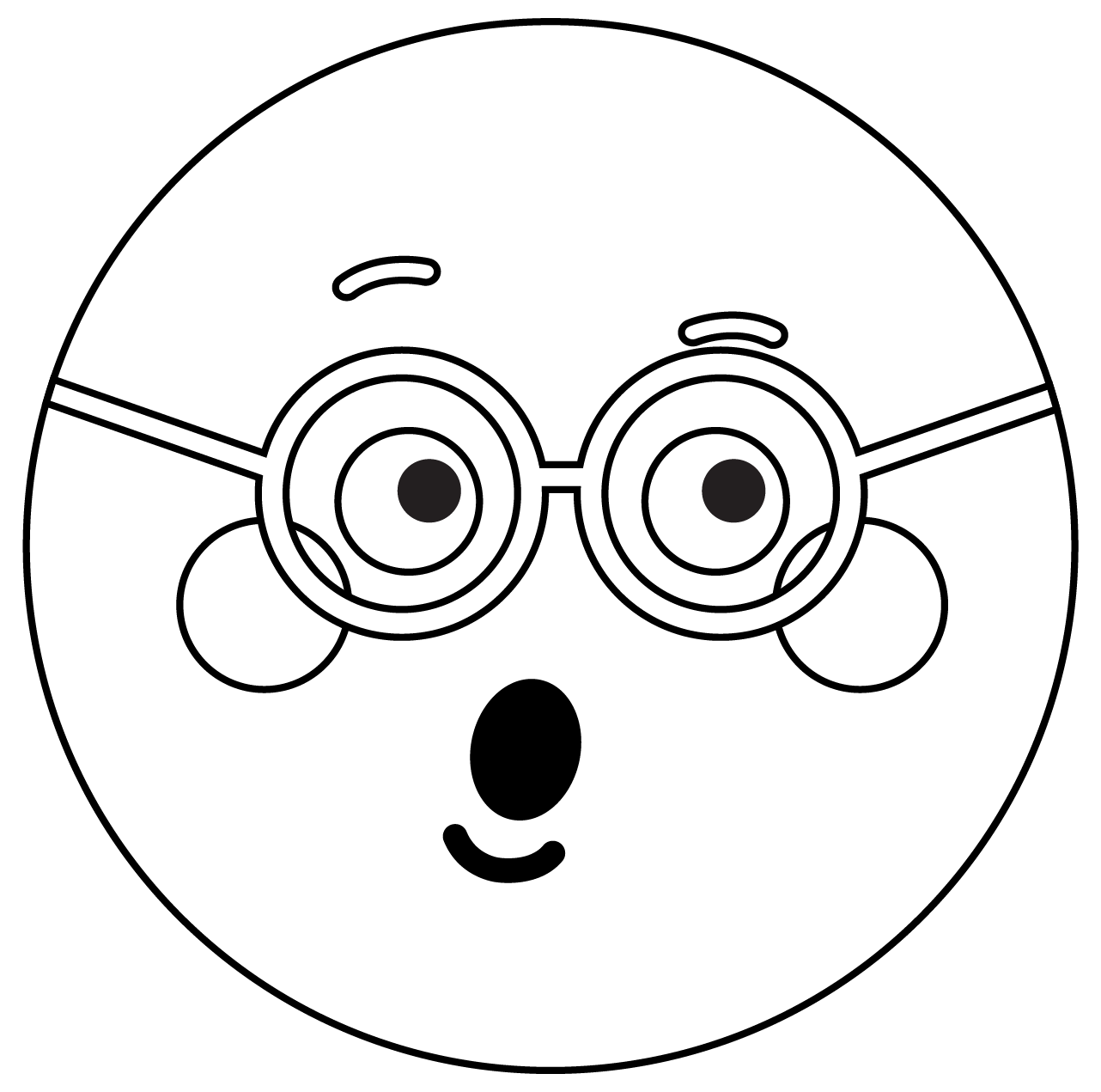 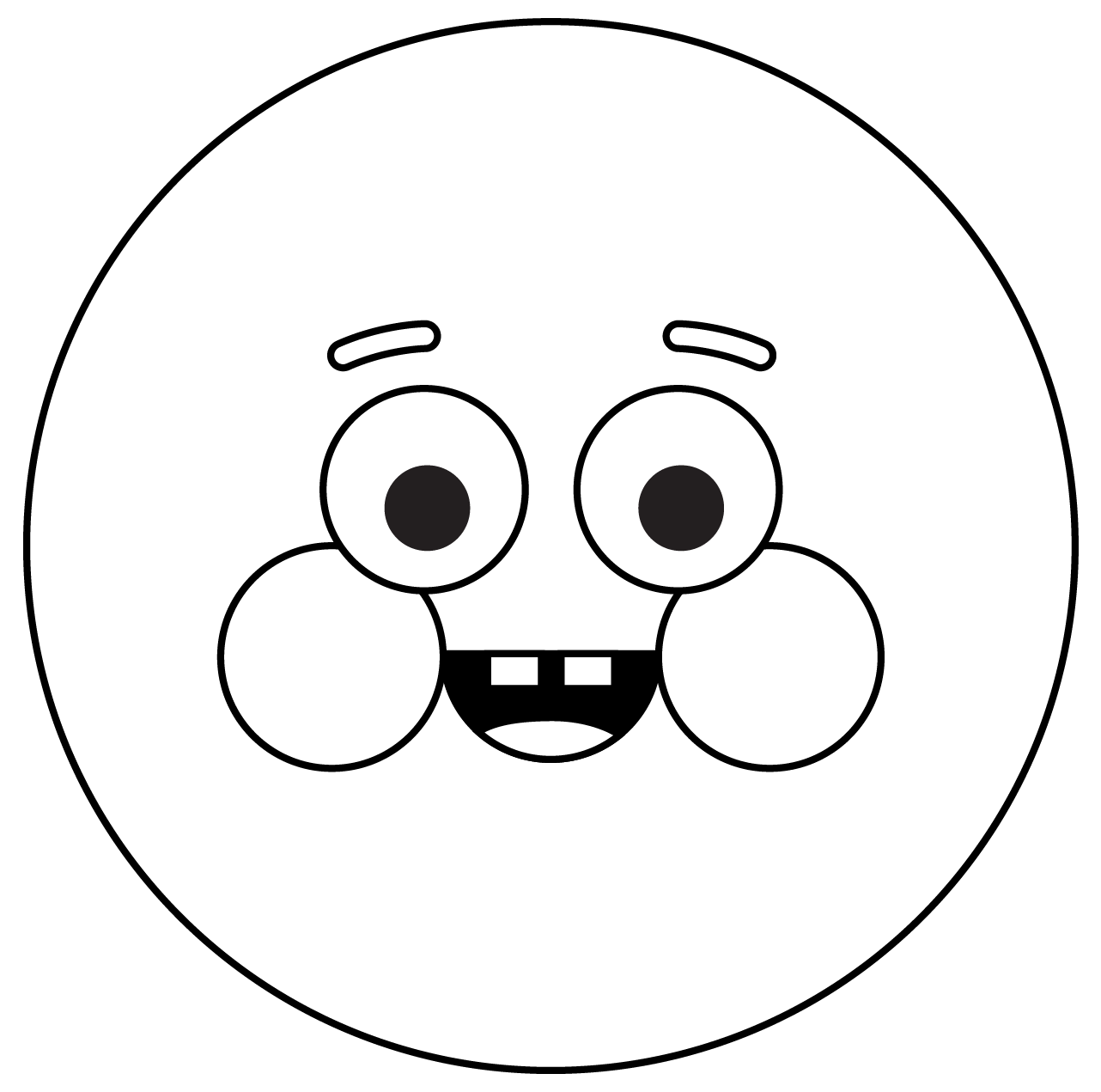 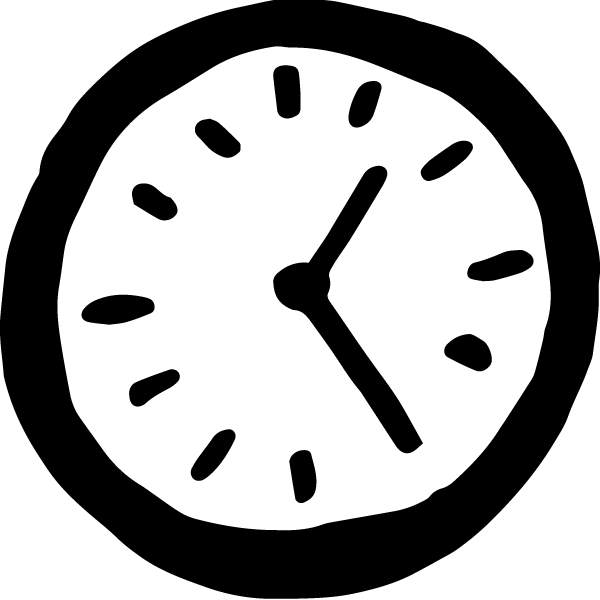 ACTIVITY
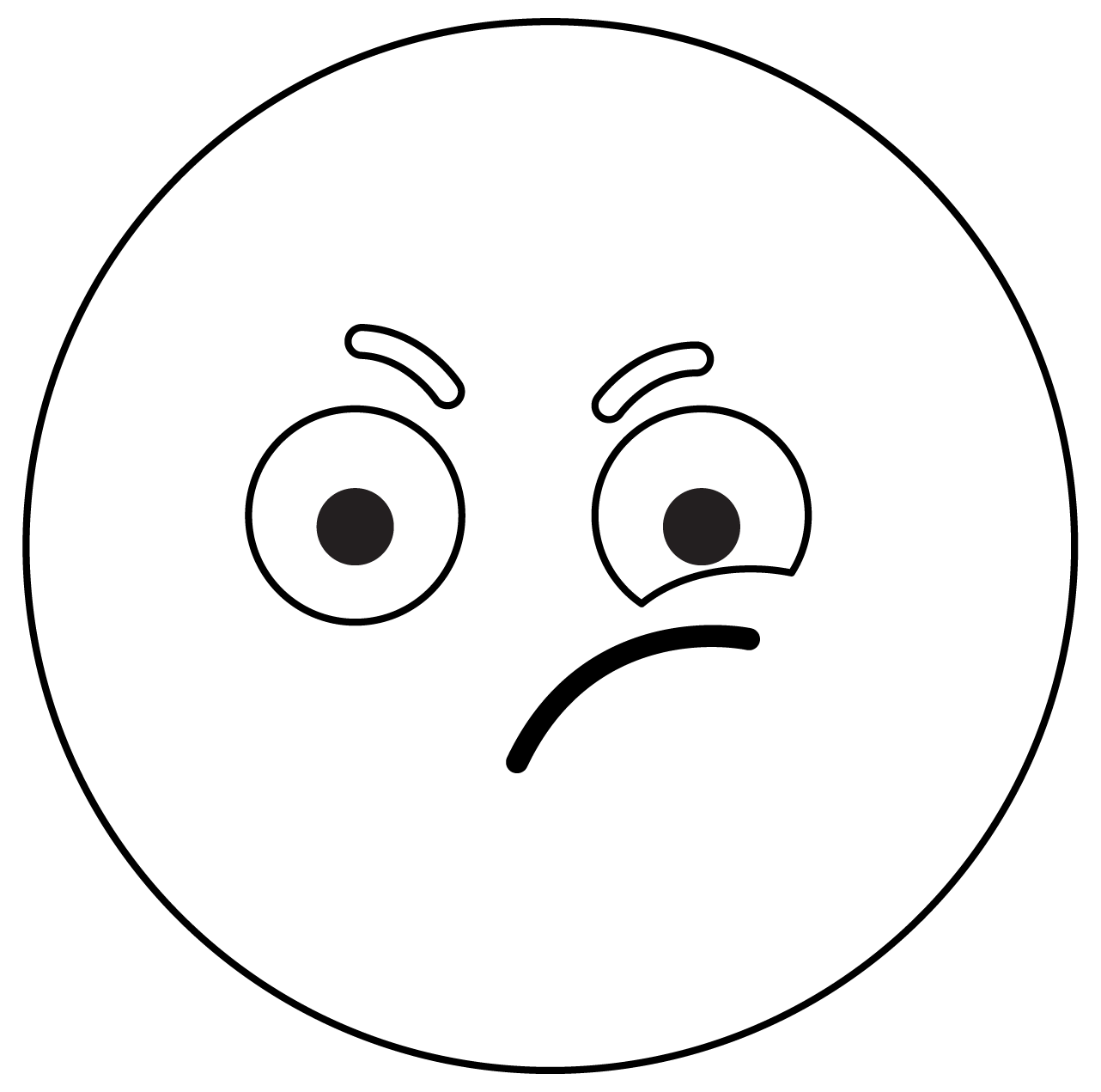 Emojis
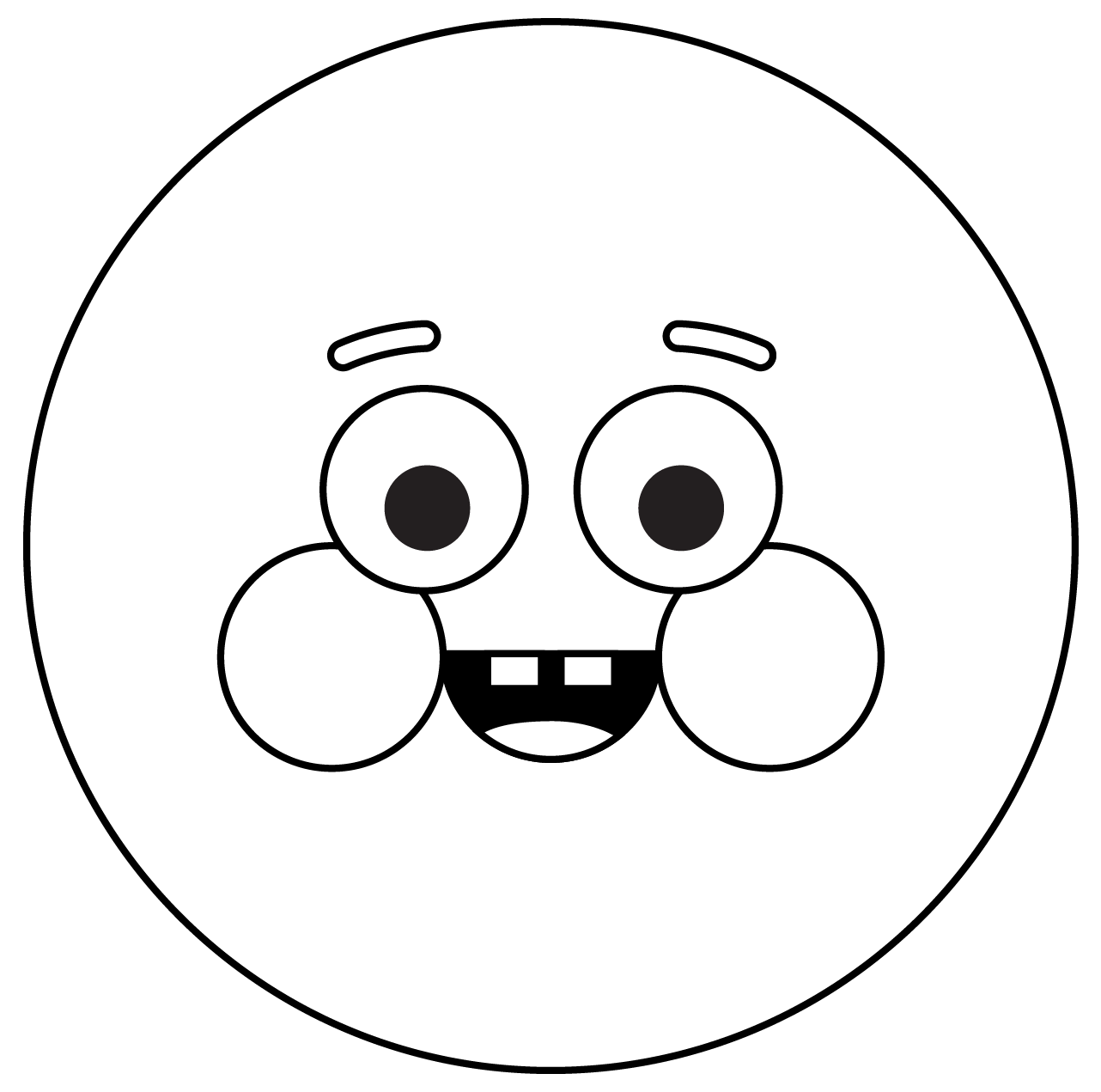 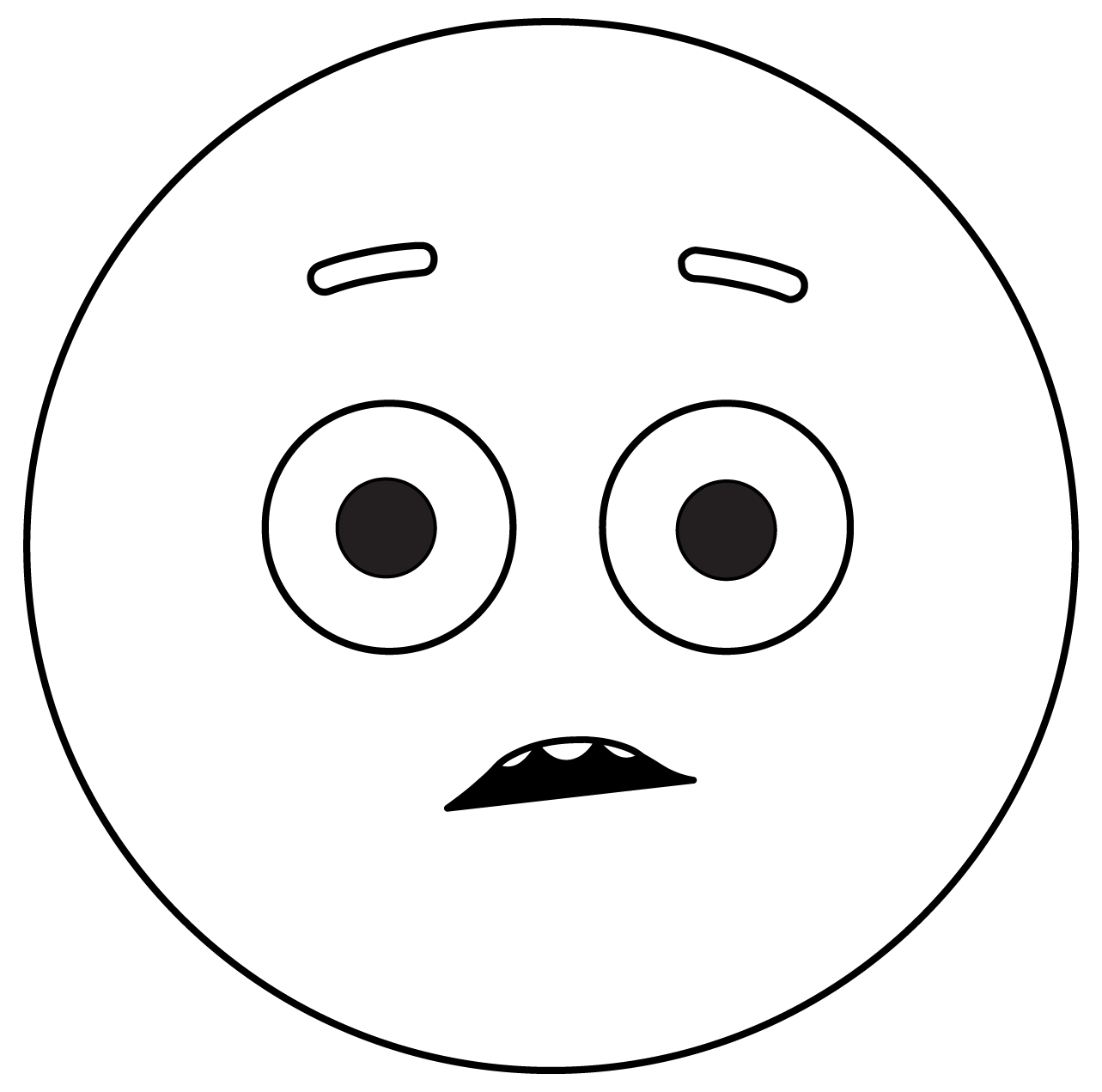 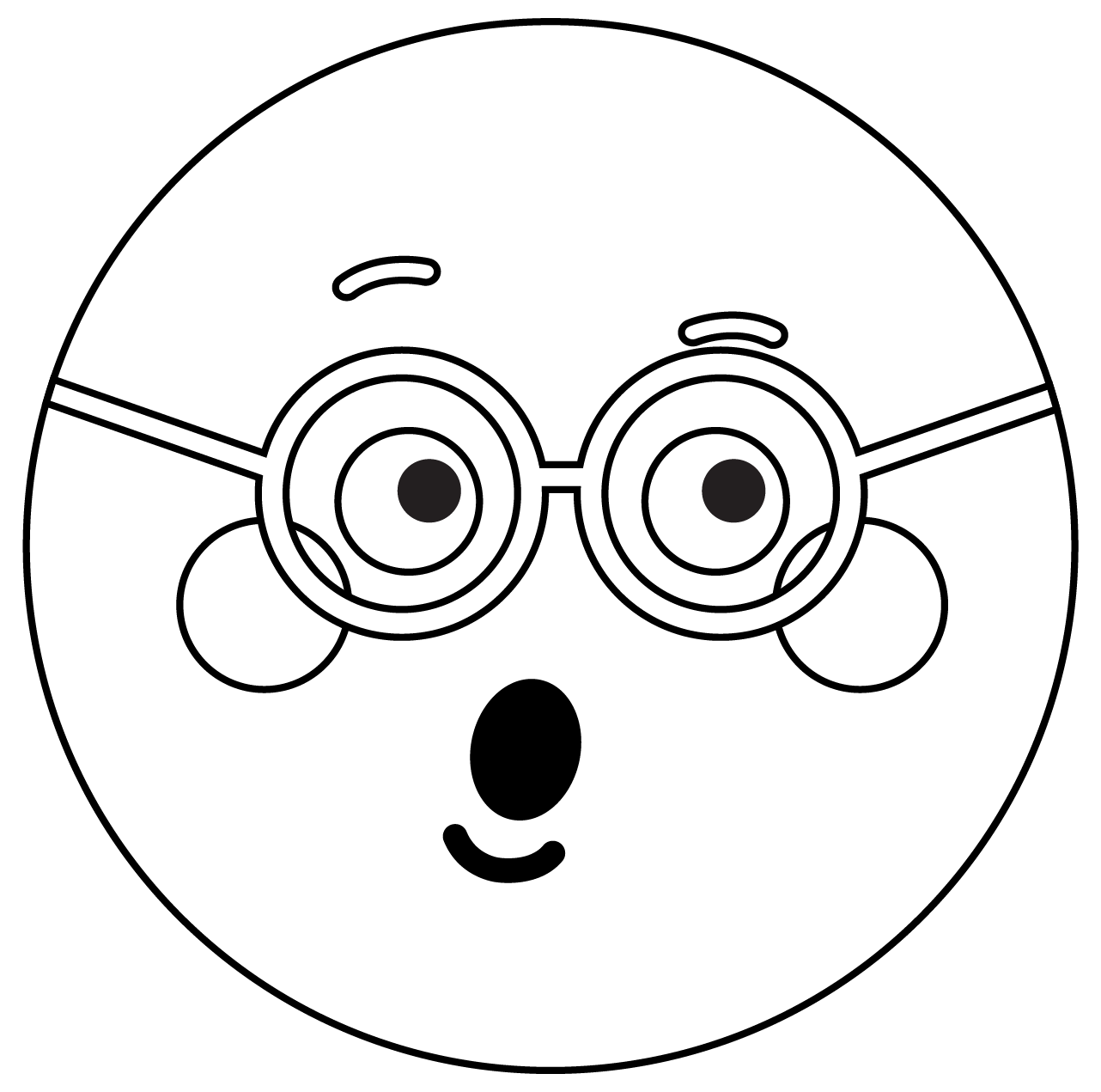 Frustrated
4
1
Happy
Uncomfortable
3
2
Curious